Lab mouse similarity
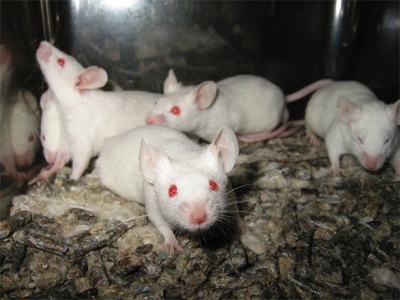 Jessica Monhart (jessica.monhart@unil.ch)
Camille Pitteloud (camille.pitteloud@unil.ch)
Supervisé par Micha Hersch
Sommaire
Objectifs
Intérêt du projet
Méthodologie
Difficultés du projet
Feedback
1. Objectifs
Comparaison de souris de différentes souches sur une base de SNPs (au niveau du génome ou d’une région)
	-> En quoi sont-elles proches ou éloignées ?
1. Objectifs
b) Comparaison des résultats obtenus avec ceux de la littérature scientifique
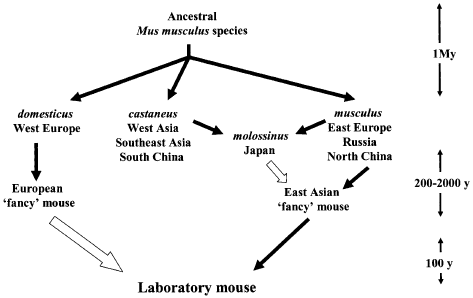 1. Objectifs
c) Comparaison des différentes méthodes d’analyse

	 -> Quels sont leurs avantages et leurs          	inconvénients ?
2. Intérêt du projet
Connaître la distance génétique entre les différentes souches de souris permet:

	->  L’obtention de meilleurs échantillonnages      	lors d’expériences
	-> L’élimination de variables confondantes 	  génétiques
3. Méthodologie
Transformation de données génétiques en données mathématiques

Codage des 4 bases (A-T,C-G)  en valeurs -1,1

 Conversion des SNPs en vecteurs
	    -> n SNPs stockés dans un vecteur = n dimensions
3. Méthodologie
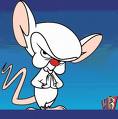 Analyse en composantes principales (PCA)

Méthode permettant de réduire le nombre de dimensions
 	Utile car représenter graphiquement les différentes souches (vecteurs) contenant plusieurs SNPs (dimensions) est impossible
	-> réduction des données en 2D (voire 3D)
3. Méthodologie
Marche à suivre:

Sélection des SNPs et des souches à comparer

Exemple:

rsnps
       X.1 X1.5 X1.7
[1,]  -1   -1    1
[2,]  -1    1   -1
[3,]   1    1   -1
[4,]  -1    1    1
[5,]   1    1   -1
[6,]  -1    1   -1
3. Méthodologie
2. Calcul de la matrice de covariance C 
    -> évaluation de la relation entre les SNPs

Exemple:

matricecov<-cov(t(rsnps))   
> matricecov
          	 [,1]      	 [,2]       	     [,3]      	         [,4]              [,5]              [,6]
[1,]  1.3333333 -0.6666667 -1.3333333  0.6666667 -1.3333333 -0.6666667
[2,] -0.6666667  1.3333333  0.6666667  0.6666667  0.6666667  1.3333333
[3,] -1.3333333  0.6666667  1.3333333 -0.6666667  1.3333333  0.6666667
[4,]  0.6666667  0.6666667 -0.6666667  1.3333333 -0.6666667  0.6666667
[5,] -1.3333333  0.6666667  1.3333333 -0.6666667  1.3333333  0.6666667
[6,] -0.6666667  1.3333333  0.6666667  0.6666667  0.6666667  1.3333333
3. Méthodologie
3. Diagonalisation de C 
 -> obtention des vecteurs et des valeurs propres
Exemple:
eigen(matricecov)
$values [1]  5.154701e+00  2.845299e+00  5.529209e-16  3.268086e-16 -6.352955e-17
[6] -2.158371e-16

	






-Le 1er vecteur propre est celui qui maximise la variance.
-Plus la valeur propre est grande, plus la variance est importante.
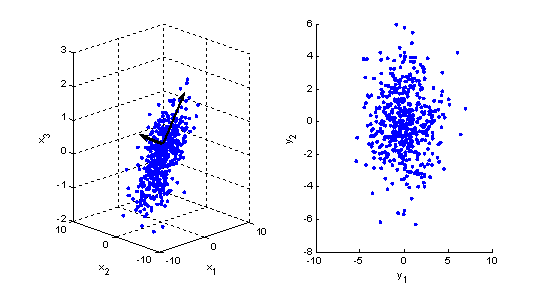 3. Méthodologie
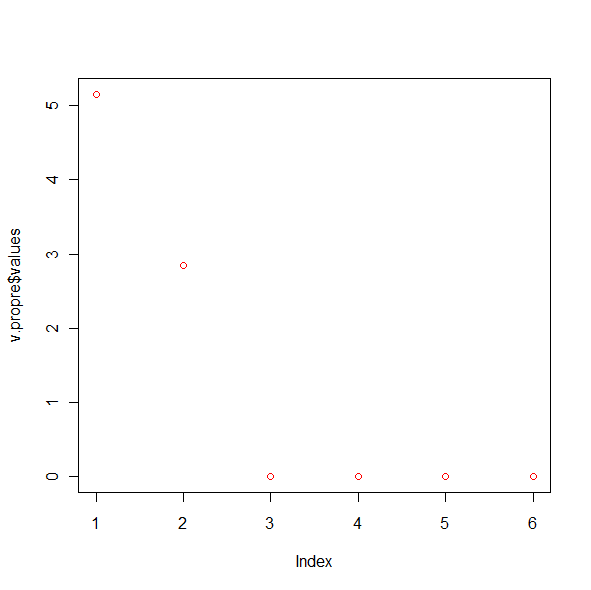 4. Sélection de k vecteurs propres (2 ou 3)
 -> réduction du nombre de dimensions





5. Projection de tous les points (souches) 
sur le plan formé par les k vecteurs propres
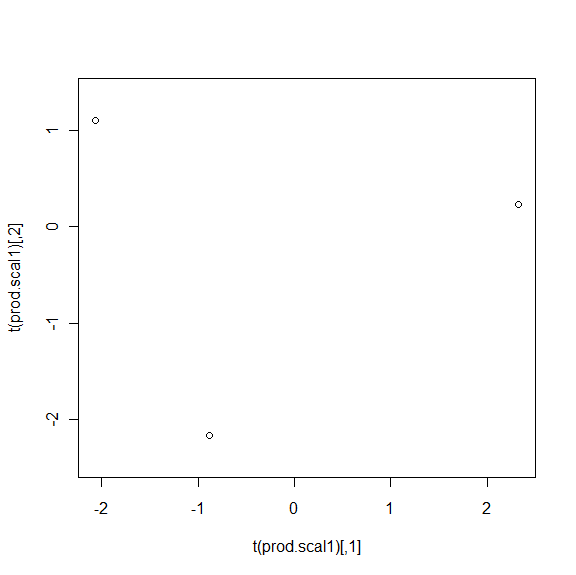 3. Méthodologie
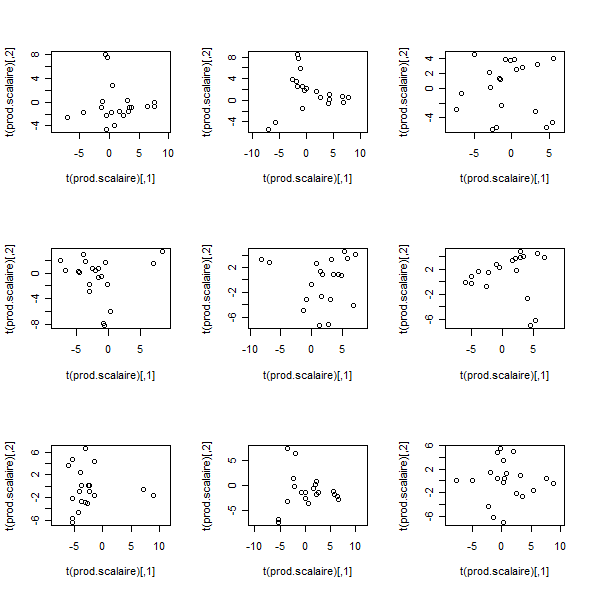 6) Résultats:









Comparaison de 20 souches
 à partir de 9 échantillons 
contenant chacun 120 SNPs 
différents
3. Méthodologie
Exemple de résultats:
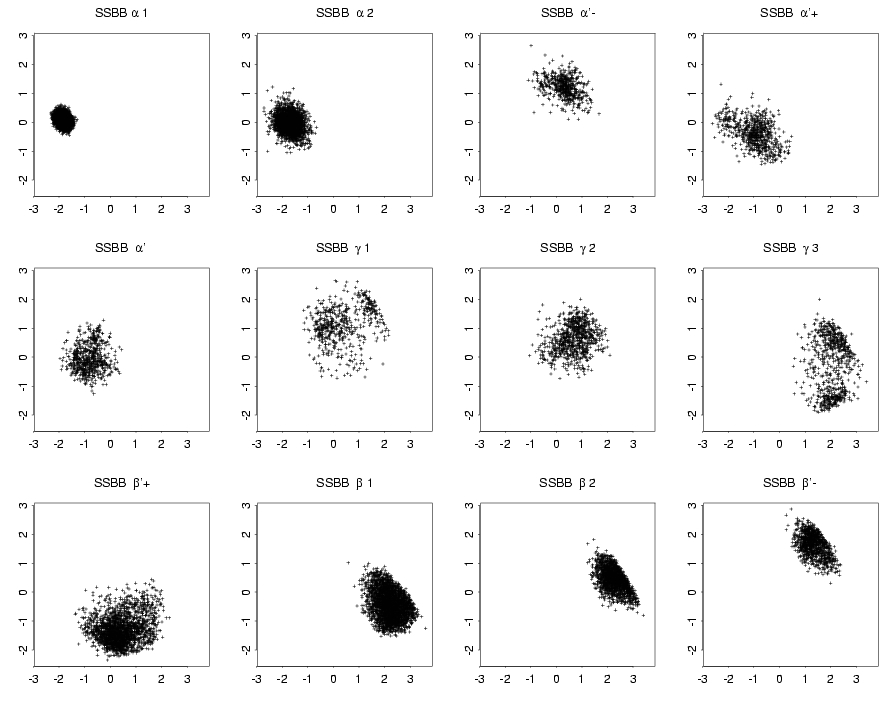 4. Difficultés du projet
Ordinateurs pas suffisamment puissants

Obligation de travailler avec de petits          échantillons  de SNPs
 Echantillons moins représentatifs
 Risque d’obtenir des résultats moins significatifs
5. Feedback
Points positifs: 
-  Utilisation d’un outil statistique connu 
-  Organisation générale du cours 
     (nombre d’assistants par groupe d’étudiants, directives pour   les présentations)

Points négatifs:
-  Crédits insuffisants par rapport au nombre d’heures de travail
Merci de votre attention !
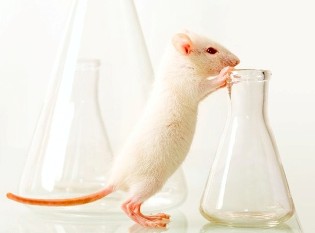 Jessica Monhart (jessica.monhart@unil.ch)
Camille Pitteloud (camille.pitteloud@unil.ch)